Diversifying Graduate Schoolsand the Faculty
An Inside Higher Ed webcast
Tuesday, March 19, 2019
2 p.m. Eastern
Presenter
Scott Jaschik, editor, Inside Higher Ed, scott.jaschik@insidehighered.com
What Do We Mean by Diversity?
Race / ethnicity
Gender
Class
Disability status
Veteran status
Geography
Politics / ideology
Context of Diversity
Within a college or university
Within a department or discipline
Within a state or geographic region
Within a group of colleges (by mission, faith or other factors)
Within the power structure
Inclusivity
The Association of American Colleges and Universities describes inclusivity as the “active, intentional and ongoing engagement with diversity -- in the curriculum, in the co-curriculum and in communities (intellectual, social, cultural, geographical) with which individuals might connect -- in ways that increase awareness, content knowledge, cognitive sophistication and empathic understanding of the complex ways individuals interact within systems and institutions.”
Current Context
Leaders in academe continue to back efforts to diversify graduate and faculty populations.
Political leaders have decidedly mixed views.
Legal challenge to Harvard’s admissions policies could have major impact.
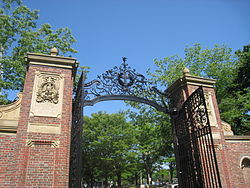 Data on New Ph.D.s
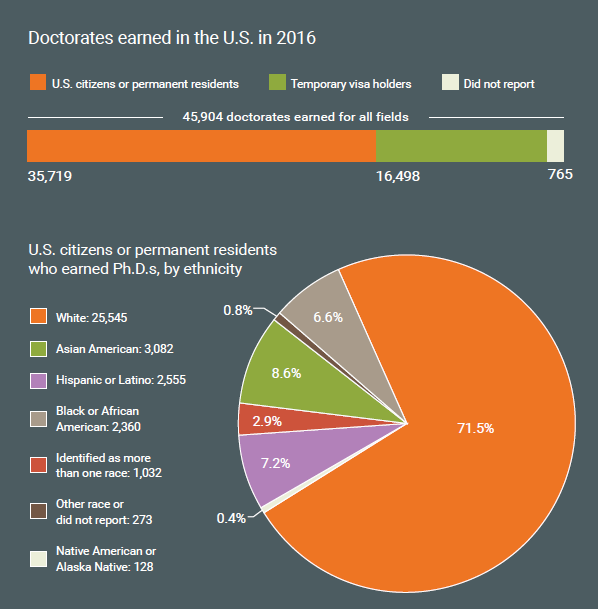 --National Science Foundation
Data on the Faculty
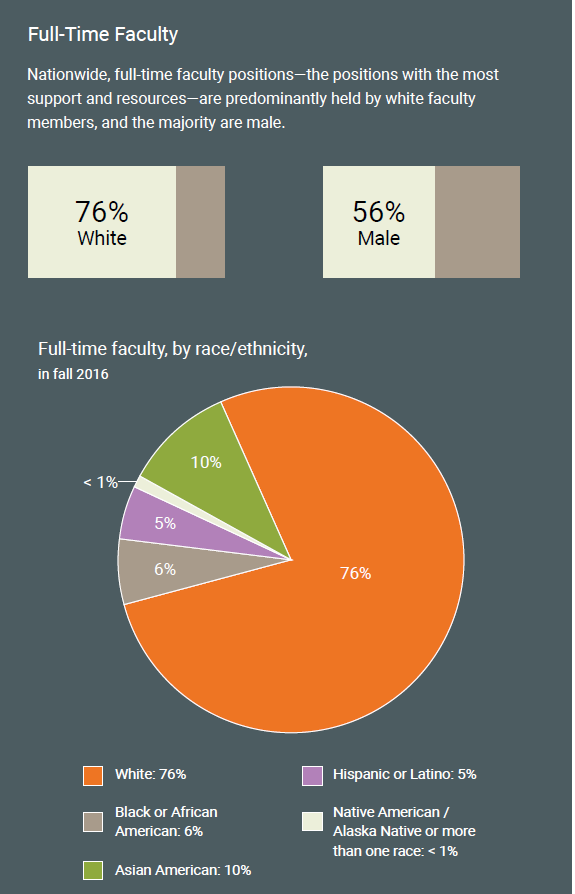 --National Center for Education Statistics
The Adjunct Track
More diversity
Lower compensation levels
Minimal job security
Graduate School I: Getting In
Graduate School II: Paying for It
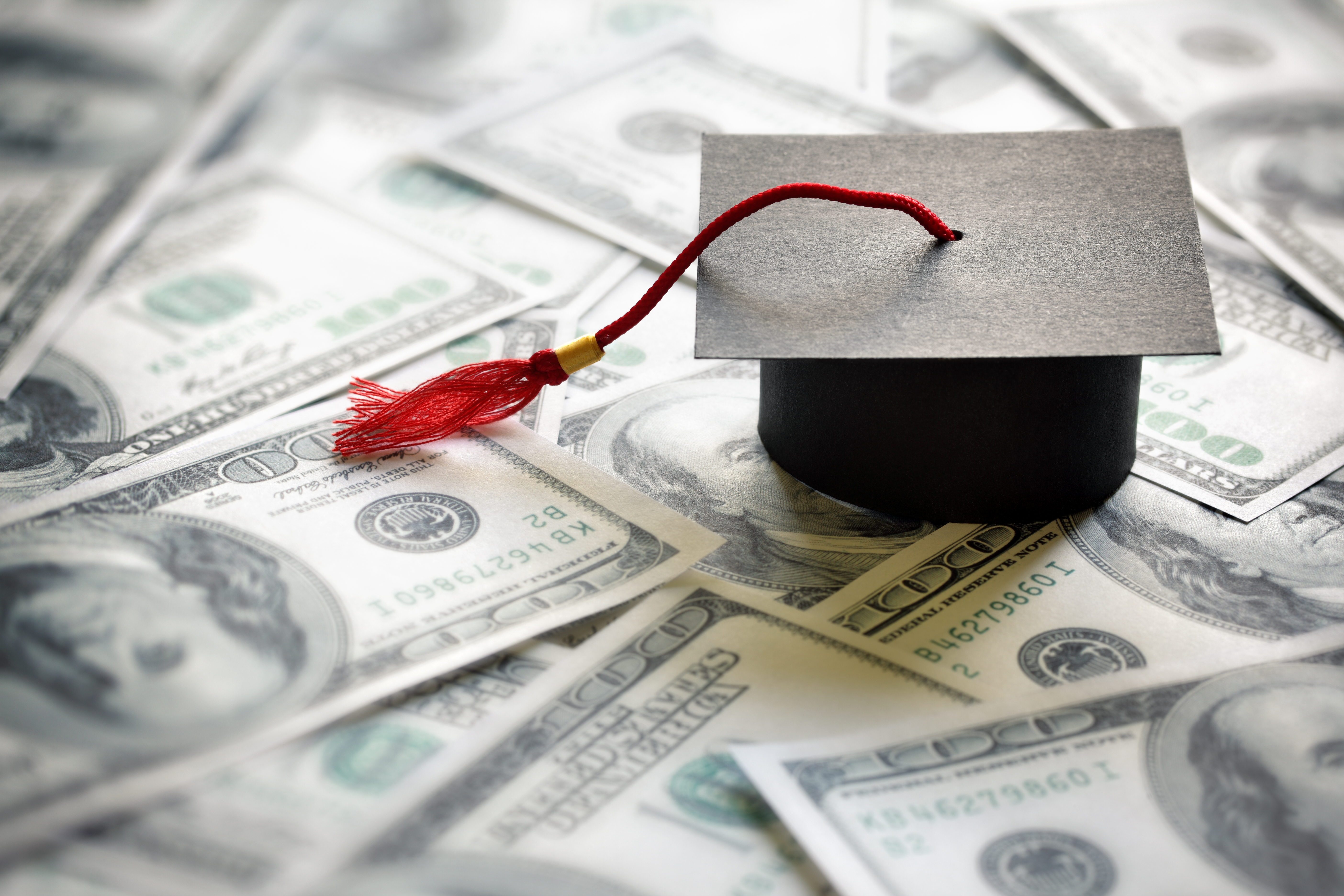 --iStock
Graduate School III: Mentors
--iStock
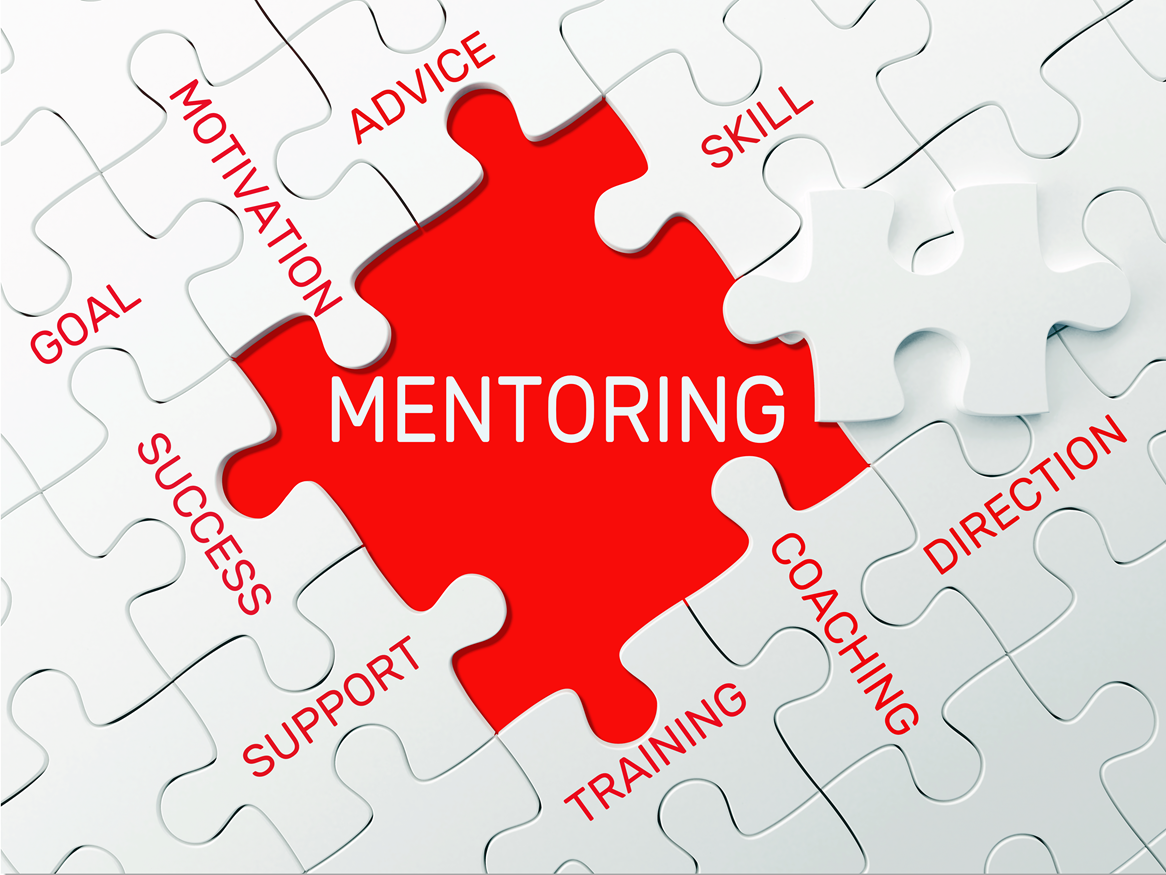 Case Study: Institute on Teaching and Mentoring
The Faculty I: Hiring
Confronting bias
Cluster hiring
Open searches
Diversity statements
The Faculty II: Tenure
Preparing
Mentoring
Particular challenges for minority scholars
The Faculty III: Retention
Competition for talent
When the wealthiest colleges poach
Critical mass
Case Study: Eastern Connecticut State University
Q&A
Your questions
Your ideas for future coverage
With Thanks ….
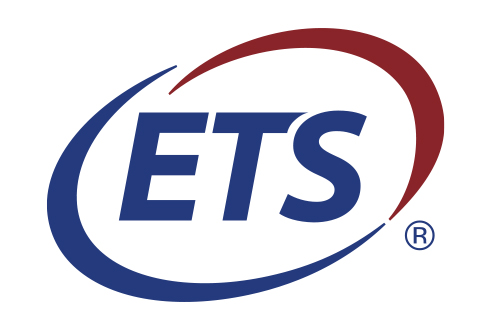